How to use a MAP!
.
Title
Title: The title tells you what kind of information the map is showing.
Use the title of this map to answer the following question: 
What does this map show?
There are 6 general types of maps

Political  
Physical
Topographic 
Climatic
Economic/Resource
Road
The Key or Legend
Key: The key lists and explains the symbols, colors, and lines used on the map. The key is sometimes called a legend.
Question #2: Can a brave student come up here and circle the KEY on our map.
Question 3: Use the legend on the map to answer the following question: Is section 35 on the upper reserve, loge, lower reserve, or pavilion?
Scale
Scale: The scale shows the relationship between map measurements and actual distances on the earth. By laying a ruler along the scale, you can calculate how many miles or kilometers are represented per inch or centimeter.
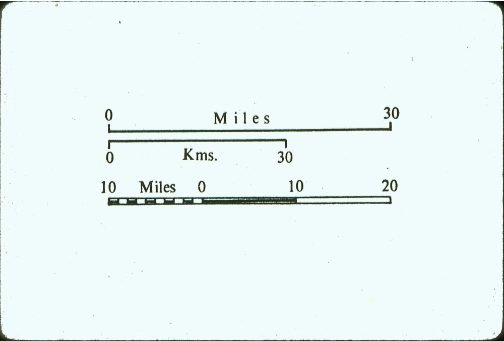 Question #4: what measurement tool do you think we need to use in order to find the distance of things on a map?
Question 5
What is the same between a scale that measures your weight and a scale on a map?  What is different?
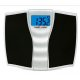 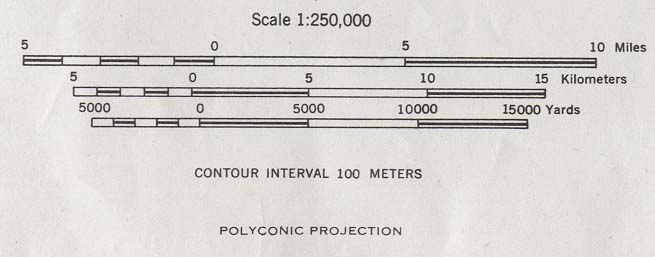 Compass Rose
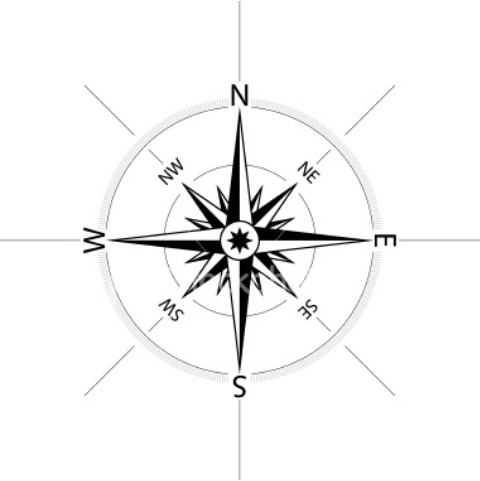 Compass Rose: The compass rose shows directions.
The Cardinal Directions: north (N), south (S), east (E), and west (W).
The Ordinal Directions: northeast (NE), northwest (NW), southeast (SE), and southwest (SW).
Question #4
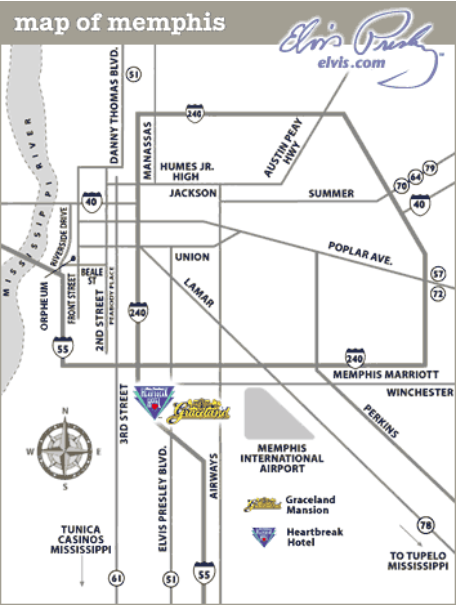 Question 4: Use the compass rose and this map to answer. Which is farther north: Memphis International Airport or Heartbreak Hotel?

Step 1: Find both of the places.
Step 2: Draw a Compass Rose
Step 3: Solve!
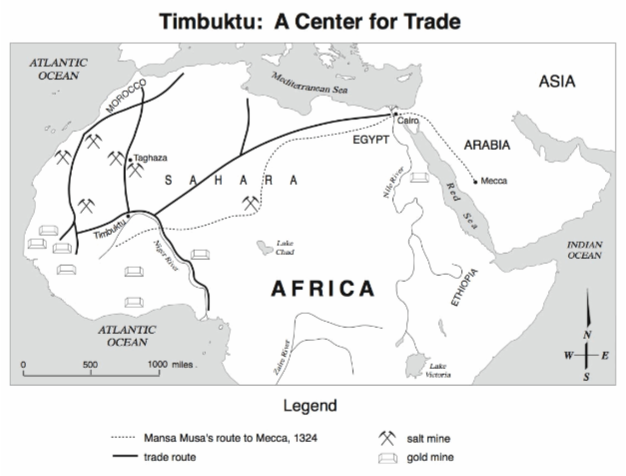 Question 7:
What part of the map tells you what the Map is about?
Question 8: Looking at the map, what is this map about?
What does this symbol represent?
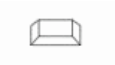 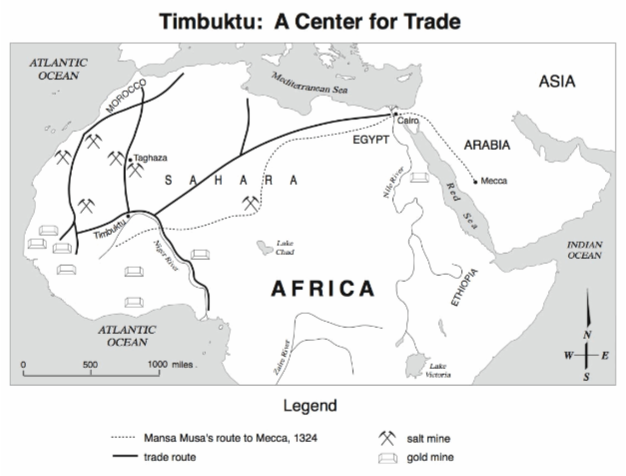 How far is Timbuktu from Taghaza?
A. 500 miles
B. 2000 miles
C. 10 miles
D 5000 miles
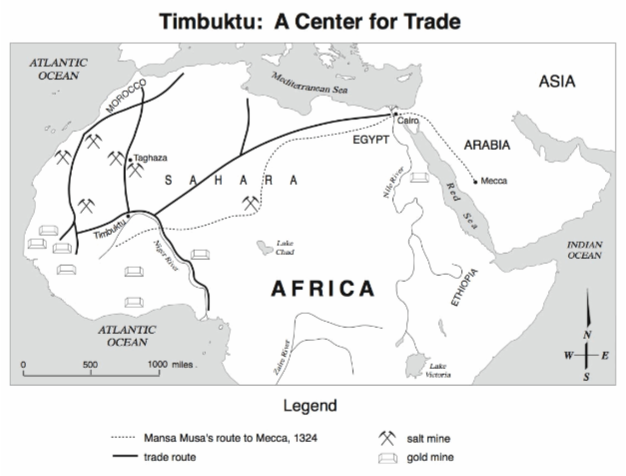 What country is located in WEST Africa?
	A. Egypt, B. Ethiopia, C. Arabia, D. Morocco
Make an inference:
What goods were traded in Timbuktu?
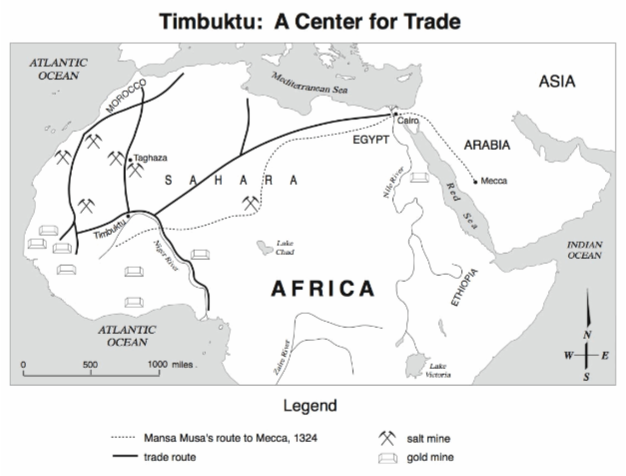